Chartbook for 2014 Cost Trends Report
List of figures in 2014 Cost Trends Report
Figure 1.1: State budgets for health care coverage and other priorities, FY2004- FY2014	
Figure 2.1: Annual per-capita spending growth, 2012-2013, by payer type	
Figure 2.2: Role of price and utilization in per-capita spending growth, major commercial payers	
Figure 2.3: Annual growth in per-capita healthcare spending: Massachusetts versus the U.S.	
Figure 2.4: Per-capita spending growth in MA and the U.S., commercial payers	
Figure 2.5: Per-capita spending growth in MA and the U.S., Medicare FFS	
Figure 2.6: Per-capita spending growth in MA and the U.S., MassHealth PCC and MCOs combined
Figure 2.7: Out-of-pocket spending as a percentage of total commercial spending, by type of condition
Figure 2.8: Out-of-pocket spending per member by number of chronic conditions
Figure 2.9: Frequency of provider alignment types for which the HPC received Material Change Notices
Figure 2.10: Concentration of commercial inpatient care in Massachusetts	
Figure 3.1: Average spending for hip replacement episodes by hospital type and by hospital
Figure 3.2: Average spending for knee replacement episodes by hospital type and by hospital	
Figure 3.3: Average spending for PCI episodes by hospital type and by hospital
Figure 3.4: Readmission rate for total joint replacement and episode cost, hip replacement	
Figure 3.5: Readmission rate for total joint replacement and episode cost, knee replacement	
Figure 3.6: Mortality rate and episode cost, low-severity PCI episodes	
Figure 4.1: Medicare spending on post-acute care, U.S., 2001-2012	
Figure 4.2: Probability of discharge to any PAC, by hospital, all DRGs	
Figure 4.3: Probability of discharge to institutional PAC, by hospital, all DRGs	
Figure 4.4: Probability of discharge to institutional PAC, by hospital, after joint replacement surgery
Figure 5.1: Medicare condition-specific readmission rates, MA and U.S. 	
Figure 5.2: ED visits by type 	
Figure 5.3: Outpatient ED visits per capita, by region	
Figure 5.4: ED visits by payer
Figure 6.1: Key clinical conditions, commercial patients with persistently high total costs	
Figure 6.2: Key clinical conditions, Medicare patients with persistently high total costs	
Figure 6.3: Key clinical conditions, commercial patients with persistently high ED costs	
Figure 6.4: Key clinical conditions, Medicare patients with persistently high ED costs	
Figure 7.1: Medical conditions with large spending difference between patients with and without BH conditions
Figure 7.2: Selected activities related to behavioral health by Massachusetts state government agency
Figure 7.3: Percentage of members covered by managed behavioral health organizations (MBHOs), by payer
Figure 8.1: Alternative payment method (APM) coverage, by payer type	
Figure 8.2: Alternative payment method (APM) coverage, by major commercial payer	
Figure 8.3: Statewide use of APMs and projected growth under four scenarios	
Figure 8.4: Plans to extend APMs, by payer	
Figure 8.5: Number of quality measures used for payment and public reporting in Massachusetts	
Figure 9.1: Enrollment in tiered and limited network and high deductible plans	
Figure 9.2: Distribution of networks by breadth for plans available
Figure 9.3: Premium differences between broad and narrow network products
Figure 1.1: State budgets for health care coverage and other priorities, FY2004- FY2014
Total budget (dollars in billions) and total real growth percentage, FY2004 – FY2014
+$2.8B
(+21.0%)
-$1.4B
(-7.0%)
FY04
FY14
$16B
$14B
$12B
-4.2%
$10B
$8B
-11.3%
$6B
-10.0%
+27.1%
-38.2%
-17.4%
$4B
+5.2%
$2B
$0B
GIC, MassHealth, & Other
Mental Health
Public Health
Education
Human Services
Infrastructure, Housing & Economic Development
Law & Public Safety
Local Aid
Note: Figures all adjusted for Gross Domestic Product (GDP) growth; GIC = Group Insurance Commission
Source: Massachusetts Budget and Policy Center
Figure 2.1: Annual per-capita spending growth, 2012-2013, by payer type
Per-enrollee annual percent growth (%), 2012-2013, and total spending by market ($ billions), 2013
Annual per-capita percent growth (2012-2013)
2013 spending benchmark
3.6%
Commercial
Medicare
FFS
Medicare
Advantage
MassHealth
PCC
MassHealth
MCO
Total spending by market
($ billions, 2013)
Commercial
Medicare
FFS
Medicare
Advantage
MassHealth PCC
MassHealth MCO
Note: The figures above represent spending for defined population coverage subgroups. Some spending that is included in Total Health Care Expenditures (THCE) is omitted in the figure, such as MassHealth fee-for-service spending (for example, cost-sharing for low-income Medicare beneficiaries), CommCare, and spending under the Veterans Administration. FFS = Fee for service; MCO = Managed care organizations; PCC = Primary Care Clinician
Source: Center for Health Information and Analysis, U.S. Center for Medicare and Medicaid Services; MassHealth
Figure 2.2: Role of price and utilization in per-capita spending growth, major commercial payers
Percent growth in per enrollee per year spending, decomposed into price and utilization for commercial payers in Massachusetts, 2012 - 2013
Price
Utilization
BCBS
HPHC
THP
Members
2,017K
647K
560K
Note: Price and utilization calculations are submitted by payers with no health status adjustment and no analysis performed by the HPC. Some payers also broke down spending growth into provider and service mix components (not shown).
BCBS = Blue Cross Blue Shield; HPHC = Harvard Pilgrim Health Care; THP = Tufts Health Plan
Source: Pre-filed Testimony submitted to the HPC for the 2014 Cost Trends Hearings
Figure 2.3: Annual growth in per-capita healthcare spending in MA and the U.S.
Percentage growth from previous year, 2002 - 2013
MA: National data (CMS)
MA: State data (CHIA)
U.S.: National data (CMS)
2002
2003
2004
2005
2006
2007
2008
2009
2010
2011
2012
2013
Note: Solid lines indicate CMS data; dashed line indicates Massachusetts-specific data. Specifically; CMS NHE & SHEA 2002-2009,US NHE 2009 – 2013, MA TME 2009 – 2012, MA THCE 2012-2013
Source: Centers for Medicare & Medicaid Services, Massachusetts Center for Health Information and Analysis, United States Census Bureau
Figure 2.4: Per-capita spending growth in MA and the U.S., commercial payers
Percentage growth in per member per year spending for commercial enrollees in Massachusetts and in the U.S., 2010 - 2013
MA
U.S.
2010-2011
2011-2012
2012-2013
Source: Center for Health Information and Analysis; Centers for Medicare & Medicaid Services, National health expenditure accounts (“private health insurance”)
Figure 2.5: Per-capita spending growth in MA and the U.S., Medicare FFS
Percentage growth in per beneficiary per year spending for Medicare FFS beneficiaries in Massachusetts and in the US, 2010 - 2013
MA
U.S.
2010-2011
2011-2012
2012-2013
Note: Figure reports spending on traditional Medicare parts A and B, and includes part D prescription drug coverage.
Source: Centers for Medicare & Medicaid Services, National health expenditure accounts
Figure 2.6: Per-capita spending growth in MA and the U.S., MassHealth PCC and MCOs combined
Percentage growth in per enrollee per year spending in Massachusetts and in the US, 2009 - 2013
MA
U.S.
2009-2010
2010-2011
2011-2012
2012-2013
Note: Massachusetts: Data includes primary care clinician plans (PCC), managed care organizations (MCO) and CommCare, but excludes other programs. Spending does not include third party, Medicare, or other agency payments. Year-over-year variation may be attributable to a variety of factors, including changes in the population’s acuity, changes in fee-for-service rates, mid-year (9C) budget reductions and changes in managed care enrollment patterns. U.S.: Populations include adult and child populations (“family”), and exclude aged, disabled, and special populations. See Technical Appendix B2 for details.
Source: Center for Health Information and Analysis; MassHealth; Kaiser Family Foundation’s analysis of Medicaid Statistical Information System
Figure 2.7: Out-of-pocket spending as a percentage of total commercial spending, by type of condition
Out-of-pocket spending as a percentage of total allowed spending, 2012
All
Conditions
Acute Illness
Behavioral Health
Cancer/
Malignancy
Chronic 
Conditions
Pregnancy or 
Birth-Related
Routine/
Prevention
Note: Spending by condition is determined using Optum’s ETG episode grouper.
Source: HPC analysis of Massachusetts All Payers Claims Database (payers include Blue Cross Blue Shield, Harvard Pilgrim Health Care, and Tufts Health Plan), 2012
Figure 2.8: Out-of-pocket spending by number of chronic conditions
Dollars per person, 2012
Average per patient out of pocket spending
90th percentile of per patient out of pocket spending
$2,000
$1,500
$1,000
$500
$0
0
1
2
3+
Number of Chronic Conditions
Note: The presence of a chronic condition is determined using Optum’s ERG episode risk groups. 
Source: HPC analysis of Massachusetts All Payers Claims Database (payers include Blue Cross Blue Shield, Harvard Pilgrim Health Care, and Tufts Health Plan), 2012
Figure 2.9: Frequency of provider alignment types for which the HPC received Material Change Notices
Number of transactions received April 2013 through December 2014
15
Contracting Affiliation Only
10
Contracting Affiliation Only
5
4
3
3
1
Physician Group Acquisition or Contracting Affiliation
Acute Hospital Acquisition or Contracting
Affiliation
Clinical Affiliation
Formation of Contracting Entity
Change in Ownership or Merger of Owned Entities
Acquisition of a Post-Acute Provider
Affiliation between a Provider and Carrier
Note: HPC received notice of 33 transactions, in total, between April 2013 and December 2014. Some transactions involve more than one type of provider alignment.
Source: Material Change Notice Filings, Health Policy Commission
Figure 2.10: Concentration of commercial inpatient care in Massachusetts
Percentage of total inpatient discharges
Legend
61%
56%
51%
2014 Estimate
(Pre-PHS transactions)
2012 Actual
2014 Estimate
(Post-PHS transactions)
Note: PHS = Partners HealthCare System.  Pre-PHS transactions are based on applying systems established by 2014 (including 2013 Partners HealthCare acquisition of Cooley Dickinson and 2014 Lahey Health acquisition of Winchester hospital) to 2012 inpatient discharge data. Post-PHS transactions estimate includes South Shore Hospital and Hallmark Health hospitals joining Partners HealthCare System. Figures may not add to totals due to rounding. 
Source: Center for Health Information and Analysis; HPC analysis
Figure 3.1: Average spending for hip replacement episodes by type of hospital and by hospital*
Average spending, in dollars
Reference Hospital
NE Baptist
AMC
Non-AMC hospitals
Affiliated
Unaffiliated
Only hospitals with more than 15 hip replacement discharges in 2012 shown
$50K
$40K
$30K
$20K
$10K
$0K
NE Baptist
*Only hospitals with greater than 15 discharges are displayed as bars; average payment shown in table includes all hospitals studied
Note: NE Baptist = New England Baptist; AMC = Academic Medical Center (see Appendix A)
In this context, affiliated hospital means a non-AMC hospital that has a corporate affiliation with an AMC; unaffiliated hospital means a non-AMC hospital that does not have a corporate affiliation with an AMC. AMCs, teaching, and community hospitals defined by the Center for Health Information and Analysis. See Appendix A and Technical Appendix B3 for more details.
Source: HPC  analysis of Massachusetts All Payers Claims Database (payers include Blue Cross Blue Shield, Harvard Pilgrim Health Care, and Tufts Health Plan), 2012
Figure 3.2: Average spending for knee replacement episodes by type of hospital and by hospital*
Average spending, in dollars
Reference Hospital
NE Baptist
AMC
Non-AMC hospitals
Affiliated
Unaffiliated
Only hospitals with more than 15 knee replacement discharges in 2012 shown
$50K
$40K
$30K
$20K
$10K
$0K
NE Baptist
*Only hospitals with greater than 15 discharges are displayed as bars; average payment shown in table includes all hospitals studied
Note: NE Baptist = New England Baptist; AMC = Academic Medical Center (see Appendix A)
In this context, affiliated hospital means a non-AMC hospital that has a corporate affiliation with an AMC; unaffiliated hospital means a non-AMC hospital that does not have a corporate affiliation with an AMC. AMCs, teaching, and community hospitals defined by the Center for Health Information and Analysis. See Appendix A and Technical Appendix B3 for more details. 
Source: HPC  analysis of Massachusetts All Payers Claims Database (payers include Blue Cross Blue Shield, Harvard Pilgrim Health Care, and Tufts Health Plan), 2012
Figure 3.3. Average spending for PCI episodes by hospital type and by hospital*
Average spending, in dollars
Reference
hospitals
Teaching
AMC
Community
Only hospitals with more than 15 PCI episodes in 2012 shown
$40K
$30K
$20K
$10K
$0K
*Only hospitals with greater than 15 discharges are displayed as bars; average payment shown in table includes all hospitals studied
Note: AMC = Academic medical center (see Appendix A). Teaching and Community Hospitals defined by the Center for Health Information and Analysis.
Source: HPC Analysis of All-Payer Claims Database (payers include Blue Cross Blue Shield, Harvard Pilgrim Health Care, and Tufts Health Plan), 2012
Figure 3.4: Readmission rate for total joint replacement and episode cost, hip replacement
Readmission rate for hip and knee replacement compared to average total spending per episode of care by hospital for top three commercial payers, 2012
Worse Than US Rate
Total joint replacement readmissions rate
Not statistically different from US Rate
(5.4%)
NE Baptist
Hospital
Better Than US Rate
$10K
$20K
$30K
$40K
$50K
Mean episode payment, hip replacement
Source: HPC  analysis of Massachusetts All Payers Claims Database (payers include Blue Cross Blue Shield, Harvard Pilgrim Health Care, and Tufts Health Plan), 2012; Center for Medicare & Medicaid Services, Hospital Compare 2010-2012
Figure 3.5: Readmission rate for total joint replacement and episode cost, knee replacement
Readmission rate for knee replacement compared to average total spending per episode of care by hospital for top three commercial payers, 2012
Worse Than US Rate
Total joint replacement readmissions rate
Not statistically different from US Rate
(5.4%)
NE Baptist
Hospital
Better Than US Rate
$0K
$10K
$20K
$30K
$40K
Mean episode payment, knee replacement
Source: HPC analysis of Massachusetts All Payers Claims Database (payers include Blue Cross Blue Shield, Harvard Pilgrim Health Care, and Tufts Health Plan), 2012; Center for Medicare & Medicaid Services, Hospital Compare 2010-2012
Figure 3.6: Mortality rate and episode cost, low-severity PCI episodes
Mortality rate for low severity PCI compared to average total spending per episode of care by hospital, for top three commercial payers, 2012
Teaching
hospital
Other
hospital
Worse than MA rate
Mortality rate*
Not statistically different from MA rate
(0.52%)
Better than MA rate
$10K
$20K
$30K
$40K
$50K
Mean episode spending, low severity PCI
*None of the acute care facilities in the sample have mortality rates statistically different from the statewide average mortality rate.
Note: Mortality rate is for PCI admissions with no shock and no segment elevation myocardial infarction  (STEMI)
Source: HPC analysis of Massachusetts All Payers Claims Database (payers include Blue Cross Blue Shield, Harvard Pilgrim Health Care, and Tufts Health Plan), 2012; Center for Medicare & Medicaid Services, Hospital Compare 2010-2012
Figure 4.1: Medicare spending on post-acute care, U.S., 2001-2012
Billion of dollars
$70B
All post-acute care
$60B
$50B
$40B
Skilled nursing facilities
$30B
$20B
Home health agencies
$10B
Inpatient rehabilitation facilities
Long-term care hospitals
$0B
Note: Figures represent program spending only and do not include beneficiary co-payments.
Source: Dixon Hughes Goodman Healthcare analysis of Centers for Medicare & Medicaid Services Office of the Actuary data, 2012
Figure 4.2: Probability of discharge to any PAC, by hospital, all DRGs
Adjusted share of discharges to any post-acute care setting, 2012
Non-AMC
AMC
Average of all hospitals
= 32%
Hospitals
Note: Probabilities for each hospital were calculated after adjusting for the following: age, sex, payer group, income, admit source of the patient, length of stay, and Diagnostic Related Group. Our sample included patients who had a routine discharge, a discharge to a long-term care hospital, inpatient rehabilitation facility, skilled nursing facility, or to a home healthcare provider. Specialty hospitals were excluded from the display table and in calculating the Adjusted State Rate. AMC = Academic Medical Center (see Appendix A)
Source:  HPC analysis of Massachusetts Health Data Consortium, inpatient discharge database, 2012
Figure 4.3: Probability of discharge to any institutional PAC, by hospital, all DRGs
Adjusted share of discharges to an institutional setting among discharges to any post-acute care setting, 2012
100%
90%
AMC
Non-AMC
80%
70%
Average of all hospitals
= 50%
60%
50%
40%
30%
20%
10%
0%
Hospitals
Note: Discharge to an institutional facility (long-term care hospital, inpatient rehabilitation facility, or skilled nursing facility) as a proportion of discharges to either an institutional facility or home health. Probabilities for each hospital were calculated after adjusting for the following: age, sex, payer group, income, admit source of the patient, length of stay, and Diagnostic Related Group. Our sample included patients who had a routine discharge, a discharge to a long-term care hospital, inpatient rehabilitation facility, skilled nursing facility, or to a home healthcare provider. Specialty hospitals were excluded from the display table and in calculating the Adjusted State Rate. AMC = Academic Medical Center (see Appendix A)
Source:  HPC analysis of Massachusetts Health Data Consortium, inpatient discharge database, 2012
Figure 4.4: Probability of discharge to institutional PAC, by hospital, after joint replacement surgery
Adjusted share of all discharges to post-acute care sent to an institutional setting for DRG 470 (joint replacement), 2012
100%
NE Baptist
AMC
Non-AMC
90%
80%
Average of all hospitals
= 63%
70%
60%
50%
40%
30%
20%
10%
NE Baptist
Note: NE Baptist = New England Baptist. AMC = academic medical center (see Appendix A). Probabilities for each hospital were calculated after adjusting for the following: age, sex, payer group, income, admit source of the patient, and length of stay. Our sample included all discharged patients that were at least 18 years of age, and had either a discharge to a long-term care hospital, inpatient rehabilitation facility, skilled nursing facility, or a discharge to a home healthcare provider.  Specialty hospitals, except for New England Baptist, were excluded from the display table and the Adjusted State Rate. 
Source: HPC analysis of Massachusetts Health Data Consortium, Inpatient discharge database, 2012
Figure 5.1. Medicare condition-specific readmission rates, MA and U.S.
Risk-adjusted readmission rates, 2013 CMS reporting period (average of 2009 – 2012)
Massachusetts
U.S.
23.6%
23.0%
18.8%
18.3%
18.2%
17.6%
Heart Failure
Acute Myocardial Infarction
Pneumonia
2013 Reporting Period
Note: 30-day unplanned readmission measures adjust for patient characteristics, including the patient’s age, past medical history, and comorbidities.
Source: Centers for Medicare & Medicaid Services, Hospital Compare 2013
Figure 5.2: ED visits by type
100%
Non-emergent
48%
Emergent;
primary care
treatable
Emergent;
avoidable
Note: Definition for avoidable ED visits based on NYU Billings Algorithm
Source: NYU Center for Health and Public Service Research; HPC analysis of Centers for Health Information and Analysis outpatient ED database, FY2010-FY2012
Figure 5.3. Outpatient ED visits per capita, by region
Total ED visits per 1,000 persons, 2012
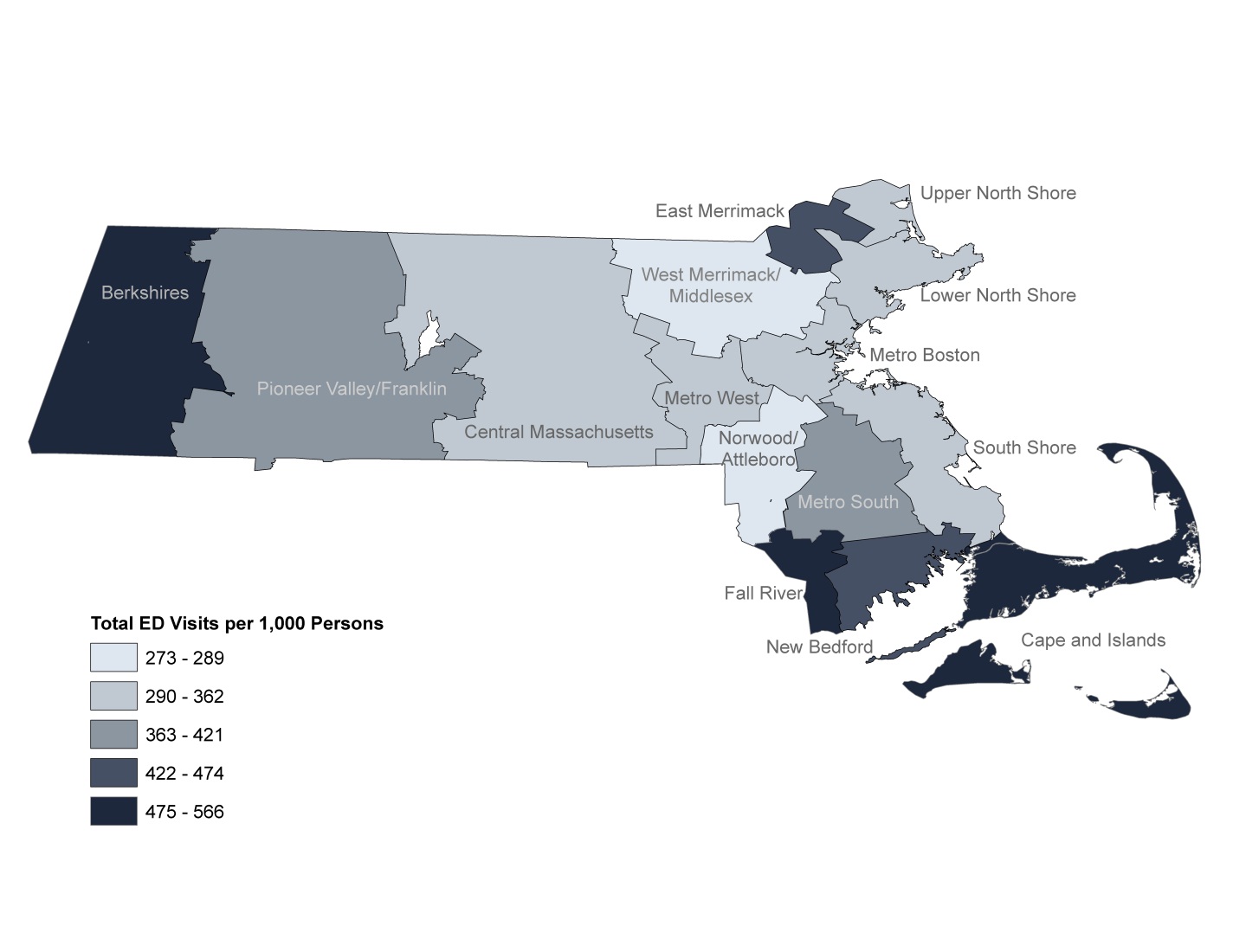 Note: All rates are adjusted for age and sex. 
Source: NYU Center for Health and Public Service Research; HPC analysis of Centers for Health Information and Analysis outpatient ED database, 2012
Figure 5.4: ED visits by payer
Percentage of Massachusetts population, percentage of ED visits, and ED visits per 1,000 persons, by payer, 2012
6.5M
2.2M
Commercial
Medicare
MassHealth
Uninsured
4%
Commercial
Medicare
Mass
Health
Uninsured
Share of population
Share of ED visits
Note:  Approximately 100,000 Massachusetts residents and 200,000 ED visits not attributable to the coverage categories shown are excluded from the data.
Source: U.S. Census Bureau, ACS 2012; Kaiser Family Foundation; HPC analysis of Centers for Health Information and Analysis Outpatient ED database, FY2012
Figure 6.1: Key clinical conditions, commercial* patients with persistently high total costs
Prevalence (%) of high cost patients with a given medical condition versus predictive ability of the medical condition (Odds Ratio), base year 2010
12.0
High
Legend
11.5
MS&ALS
11.0
Medical condition
10.5
High prevalence
and highly predictive
Leukemia
Cancer
6.0
5.5
5.0
Predictive
4.5
4.0
Gastroenterology
Infectious Disease
3.5
Renal Failure
HIV/AIDS
3.0
Substance Use Disorder
SPMI
2.5
Pregnancy
Poison/Toxic
Cardiology
Arthritis
Asthma
Other Mental Health
2.0
Pulmonology
Endocrinology
Neurology
Diabetes
Urology
Hematology
1.5
Acute
OB-GYN
Orthopedics
Ophthalmology
Hepatology
1.0
Hypertension
Hyperlipidemia
0.5
Low
0.0
0
5
10
15
20
25
30
35
90
Low
High
Prevalence (percentage of high-cost patients)
*Commercial adult population is limited to ages 19-64 in 2010 base year. 
Note: Persistent high-cost patients (HCP) are  defined as patients whose medical expenditures were in the highest 5% of all patients for three consecutive years (2010-2012). The sample was limited to patients who had full years of enrollment for 2010-2012 and costs greater than or equal to $0 in each year. Figures do not capture pharmacy costs, payments outside the claims system, Medicare cost-sharing, or end-of-life care for patients who died during the study period. All medical conditions presented are statistically significant; SPMI=Severe and Persistent Mental Illness. 
Source: HPC  analysis of Massachusetts All Payers Claims Database (payers include Blue Cross Blue Shield, Harvard Pilgrim Health Care, and Tufts Health Plan), 2010-2012
Figure 6.2: Key clinical conditions, Medicare† patients with persistently high total costs
Prevalence (%) of high cost patients with a given medical condition versus predictive ability of the medical condition (Odds Ratio), base year 2010
High
Renal Failure
Legend
Leukemia
Medical condition
High prevalence
and highly predictive
MS&ALS
Hematology
Predictive
Poison/Toxic
Cardiology
Infectious Diseases
Endocrinology
Neurology
Cancer
Pulmonology
Asthma
Orthopedics
Diabetes
Acute
Urology
Other Mental Health
SPMI
Hepatology
Gastroenterology
Arthritis
Ophthalmology
Hypertension
Hyperlipidemia
Low
0
5
10
15
20
25
30
35
40
45
50
55
80
85
90
95
Low
High
Prevalence (percentage of high-cost patients)
†Medicare population is limited to ages >=65 in 2010 base year
Note: Persistent high-cost patients (HCP) are  defined as patients whose medical expenditures were in the highest 5% of all patients for three consecutive years (2010-2012). The sample was limited to patients who had full years of enrollment for 2010-2012 and costs greater than or equal to $0 in each year. Figures do not capture pharmacy costs, payments outside the claims system, Medicare cost-sharing, or end-of-life care for patients who died during the study period. All medical conditions presented are statistically significant; SPMI=Severe and Persistent Mental Illness. 
Source: HPC  analysis of Massachusetts All Payers Claims Database (payers include Blue Cross Blue Shield, Harvard Pilgrim Health Care, and Tufts Health Plan), 2010-2012
Figure 6.3: Key clinical conditions, commercial* patients with persistently high total ED costs
Prevalence (%) of high cost patients with a given medical condition versus predictive ability of the medical condition (Odds Ratio), base year 2010
High
Legend
Medical condition
Substance Use Disorder
Both high prevalence
and high odd ratio
Urology
SPMI
Gastroenterology
Neurology
Odds Ratio
Acute
Asthma
Cardiology
Orthopedics
Other Mental Health
Poison/Toxic
Hepatology
Hypertension
MS&ALS
Diabetes
Arthritis
Pregnancy
Hematology
OB-GYN
Endocrinology
Hyperlipidemia
Low
0
5
10
15
20
25
30
35
95
Prevalence (percentage of high-cost patients)
Low
High
*Commercial adult population is limited to ages 19-64 in 2010 base year. 
Note: Persistent high-cost patients (HCP) are  defined as patients whose medical expenditures were in the highest 5% of all patients for three consecutive years (2010-2012). The sample was limited to patients who had full years of enrollment for 2010-2012 and costs greater than or equal to $0 in each year. Figures do not capture pharmacy costs, payments outside the claims system, Medicare cost-sharing, or end-of-life care for patients who died during the study period. All medical conditions presented are statistically significant; SPMI=Severe and Persistent Mental Illness. 
Source: HPC  analysis of Massachusetts All Payers Claims Database (payers include Blue Cross Blue Shield, Harvard Pilgrim Health Care, and Tufts Health Plan), 2010-2012
Figure 6.4: Key clinical conditions, Medicare† patients with persistently high total ED costs
Prevalence (%) of high cost patients with a given medical condition versus predictive ability of the medical condition (Odds Ratio), base year 2010
High
MS&ALS
Acute
Cardiology
Substance Use
Disorder
Gastroenterology
Neurology
Asthma
Odds Ratio
Poison/Toxic
SPMI
Mental Health
Renal Failure
Arthritis
Endocrinology
Urology
Diabetes
Leukemia
Orthopedics
Hepatology
Hematology
Legend
Hyperlipidemia
Medical condition
Both high prevalence
and high odd ratio
Low
0
5
10
15
20
25
30
35
40
45
50
55
60
65
70
75
95
100
Low
High
Prevalence (percentage of high-cost patients)
†Medicare population is limited to ages >=65 in 2010 base year
Note: Persistent high-cost patients (HCP) are  defined as patients whose medical expenditures were in the highest 5% of all patients for three consecutive years (2010-2012). The sample was limited to patients who had full years of enrollment for 2010-2012 and costs greater than or equal to $0 in each year. Figures do not capture pharmacy costs, payments outside the claims system, Medicare cost-sharing, or end-of-life care for patients who died during the study period. All medical conditions presented are statistically significant; SPMI=Severe and Persistent Mental Illness. 
Source: HPC  analysis of Massachusetts All Payers Claims Database (payers include Blue Cross Blue Shield, Harvard Pilgrim Health Care, and Tufts Health Plan), 2010-2012
Figure 7.1.A Medical conditions with large spending difference between patients with and without BH conditions (commercial patients)
Average claims-based spending per episode of care for select medical conditions with high aggregate difference (calculated as number of cases for people with at least 1 behavioral health condition* average difference in spending per episode of care) between people with and without behavioral health (BH) conditions, among patients with at least one chronic medical condition, for top three commercial payers, 2012
Among people with at least 1 chronic medical condition
Institutional claims
$0.6K
ED
$3.0K
Inpatient
$1.4K
Outpatient
Long-term care 
and post-acute 
care
$6.3K
Professional claims
$55.3K
Lab and X-ray
Professional
$0.7K
$2.3K
$18.2K
$2.4K
$3.9K
100%
*Presence of behavioral health and chronic medical conditions determined by episode risk flags from Optum. Spending by condition is determined using Optum’s ETG episode grouper. See technical appendices for more detail. †For detailed definitions of categories of service, see CHIA and HPC publication, “Massachusetts Commercial Medicare Spending: Findings from the All-Payer Claims Database.” Lab/x-ray category includes professional services associated with laboratory and imaging. Note: ED = Emergency Department 
Source: HPC analysis of Massachusetts All Payers Claims Database (payers include Blue Cross Blue Shield, Harvard Pilgrim Health Care, and Tufts Health Plan), 2012
Figure 7.1.B: Medical conditions with large spending differences between patients with and without BH conditions (Medicare patients)
Average claims based medical expenditure per episode of care for select medical conditions with high aggregate difference (calculated as number of cases for people with at least 1 behavioral health condition* average difference in spending per episode of care) between people with and without behavioral health (BH) conditions, among patients with at least one chronic medical condition, for Medicare fee-for-service, 2011
Among people with at least 1 chronic medical condition
Institutional claims
$2.5K
ED
$4.9K
Inpatient
$5.2K
Outpatient
Long-term care
and post-acute
care
$4.1K
Professional claims
$2.8K
Lab and X-ray
Professional
$1.0K
$2.2K
$0.5K
$1.3K
$1.9K
100%
*Presence of behavioral health and chronic medical conditions determined by episode risk flags from Optum (see technical appendix for more information)
†For detailed definitions of categories of service, see CHIA and HPC publication, “Massachusetts Commercial Medicare Spending: Findings from the All-Payer Claims Database.” Lab/x-ray category includes professional services associated with laboratory and imaging.
Note: ED = Emergency Department
Source: HPC analysis of Massachusetts All Payers Claims Database (Medicare fee-for-service), 2011
Figure 7.2: Selected activities related to behavioral health, by MA state government agency
Legend
2014
2015
Publication release/key date
Project in progress
Q3
Q4
Q1
Q2
Q3
Q4
Mental Health Advisory Committee studying mental health service system
(especially potential impact of closing Taunton State Hospital)
C. 258 of Acts of 2014: Legislation to increase opportunities for long-term substance abuse recovery (including removing prior authorization requirement for first 14 days of inpatient detox)
Behavioral Health Integration Task Force Report published (Jul 2013)
Behavioral Health Access Website Commission to evaluate MBHP Bed Finder tool
Health Planning Council’s report on capacity of Behavioral Health services (from C. 224 of Acts of 2012)
Interagency Council on Substance Abuse and Prevention (from  Executive Order #496)
(Council meets to maximize coordination on issues related to substance abuse)
Mandated Benefit Review for 4 mandate provisions (from C. 258 of the Acts of 2014)
Behavioral Health Data Task Force (from Section 230 of C. 165 of the Acts of 2014)
Report on state of access to substance abuse services (from C. 258 of the Acts of 2014)
Report on utilization review for ED visits (comparing experience for patients with primary 
behavioral health diagnoses and patients without primary behavioral health diagnoses)
Listening sessions to gather information on issues involving behavioral health
(e.g. treatment for opiate addition, gender dysphoria, parity)
CHART investments (portion of funding going to behavioral health related projects)
Follow up report to CHIA’s report on access to substance abuse services(from C. 258 of the Acts of 2014)
Examination of cost and spending trends/market landscape for behavioral health
Pursuing integration of behavioral health through:
MBHP Integrated Care Management Program
Primary Care Payment Reform Initiative
Massachusetts Duals Demonstration (One Care)
Report on findings about EHR adoption among providers, including BH providers
eQuality Incentive Program (eQIP)-Behavioral Health
to support EHR adoption for BH providers
Note: DMH = Department of Mental Health; MBHP = Massachusetts Behavioral Health Partnership; DPH = Massachusetts Department of Public Health; CHIA = Center for Health Information and Analysis; DOI = Department of Insurance; HPC = Health Policy Commission; AGO = Office of the Attorney General; MeHI = Massachusetts eHealth Institute; EHR = Electronic Health Record
Figure may not include all ongoing projects related to behavioral health in state agencies
Jul 2014
Nov 2014
Dec 2014
Feb 2015
Jul 2015
Oct, 2015
Figure 7.3: Percentage of members covered by managed behavioral health organizations (MBHOs), by payer
Percentage of enrollees with behavioral health benefits managed by MBHOs, 2013
MBHO
No MBHO
1.5M
0.4M
0.9M
0.9M
0%
Commercial fully insured
Other government
MassHealth 
PCC and MCO
Medicare FFS*
(Includes GIC, CommCare, 
and for certain carriers, FEP, MSP, Municipal, and MIIA.)
(Enrolled in parts A and B)
(Subset of carriers submitting data for Pre-Filed Testimony)
*Includes dual eligibles who are also enrolled in MassHealth fee-for-service
Note: Information presented by the Attorney General Office (AGO) at the 2014 Cost Trends Hearings was used to classify whether plans do or do not engage an MBHO for behavioral health benefits. Total enrollment in commercial fully-insured plans includes only commercial carriers that submitted enrollment information for pre-filed  testimony. See technical appendices for details. GIC = Group Insurance Commission; FEP = Federal Employee Program; MSP = Medicare Supplemental Plan; Municipal = local government; MIIA = Massachusetts Interlocal Insurance Association, the insurance arm of the Massachusetts Municipal Association; FFS = Fee for service; MCO = Managed care organizations; PCC = Primary Care Clinician
Source: Pre-filed Testimony submitted to the HPC for the 2014 Cost Trends Hearings and AGO presentation at Oct 2014 Cost Trends Hearing
Figure 8.1: Alternative payment method (APM) coverage, by payer type
Percent of members covered under an APM, 2012 versus 2013
35%
of members across all insurers were covered under an
 APM in 2013, compared to 29% in 2012
64%
63%
2012
2013
41%*
34%
33%
32%
25%
18%
13%
14%
All commercial
Medicare Advantage
MassHealth PCC
MassHealth MCO
Medicare FFS
*In Medicare Fee-for-Service (FFS), enrollment figures are slightly overestimated because several of the Accountable Care Organizations (ACOs) include residents of neighboring states that we are unable to exclude from data calculations. 
Notes: For MassHealth's PCC program, APM enrollment figures include members who were enrolled in the Patient-Centered Medical Home Initiative (PCMHI) only. MassHealth pays  for inpatient stays and outpatient encounters via bundled rates, (the SPAD and APAD, formerly PAPE).  The HPC does not include these payment methods in our estimates of APM coverage,  although MassHealth may consider them APMs for certain reporting purposes.
Source: Center for Health Information and Analysis 2014 Annual Report Alternative Payment Methods Data Book, 2013; Center for Health Information and Analysis 2013 Alternative Payment Methods Baseline Report Data Appendix, 2012; Centers for Medicare & Medicaid Services Shared Savings Program Performance Year 1 Results; Other publicly-available Centers for Medicare & Medicaid Services data; MassHealth personal communication
Figure 8.2: Alternative payment method (APM) coverage, by major commercial payer
Percent of commercially-enrolled member lives covered under an APM, 2012 versus 2013
49%
2012
34%
of members across all commercial insurers were covered under an
 APM in 2013, compared to 33% in 2012
45%
2013
41%
36%
30%
26%
15%
14%
Tufts Health Plan
Other commercial
Blue Cross Blue Shield
Harvard Pilgrim Health Care
Source: Center for Health Information and Analysis 2014 Annual Report Alternative Payment Methods Data Book, 2013 and Center for Health Information and Analysis 2013 Alternative Payment Methods Baseline Report, 2012
Figure 8.3: Statewide use of APMS and projected growth under four scenarios
Percentage adoption of APMs across all payers,  2012 and 2013 (actual), 2016 (hypothetical)
SCENARIOS
+20pp
+11pp
+7pp
+2pp
2012
2013
2016
(Hypothetical)
Note: See Technical Appendix B8. 
Source: Center for Health Information and Analysis 2014 Annual Report Alternative Payment Methods Data Book, 2013; Center for Health Information and Analysis 2013 Alternative Payment Methods Baseline Report Data Appendix, 2012; Centers for Medicare & Medicaid Services Shared Savings Program Performance Year 1 Results; Other Centers for Medicare & Medicaid Services data; MassHealth personal communication
Figure 8.4: Plans to extend APMs, by payer
2014
2015
2016
Plans to begin discussions with providers around PPO payment reform and data sharing
Plans to extend AQC to PPO (based on 2015 discussions)
Established bundled payment pilots intended to be a learning lab for broader implementation in 2015 and 2016
Focused on supporting GIC’s efforts related to patient-centered care
Has extended APMs to PPO products for some self-insured employers and some providers
Has extended APMs to PPOs in a limited way with some GIC enrollees
Plans to expand number of GIC members receiving care from an Integrated Risk-Bearing Organization to about 35%
Exploring use of bundled payments to further extend APMs
Bundled payment initiative has begun with providers in various phases
Plans to continue and expand participation in PCPRI and One Care
Launched PCPRI
Grew One Care program
Plans to launch ACO program
Source: HPC communications with payers; Medicare website
Began planning for ACO initiative
Continue development of ACO model
Figure 8.5: Number of quality measures used for payment and public reporting in Massachusetts
Number of quality measures used by commercial insurers and government programs for incentive programs and public reporting activities, 2012
Total Measures: 439
Public reporting (166)
66
51
Commercial
payment (189)
44
47
2
47
Government payment (278)
182
Note: Data is based on a survey of a selection of commercial insurers and state and federal programs and does not represent all  possible measures in use at the time the survey was administered. 
Source: Center for Health Information and Analysis, 2012 and 2013 AcademyHealth Poster Presentation “Misalignment in quality measurement: how are providers held accountable across health care sectors?”
Figure 9.1: Enrollment in tiered and limited network and high deductible plans
Percentage adoption by network type across all commercial payers and GIC, 2010 - 2013
Legend
Tiered networks
HDHP
Limited networks
Limited network (GIC)
2010
2011
2012
2013
Notes: Tiered network product as defined by payer. Some variation may exist in included product lines, for instance, between products with hospital tiering versus Primary Care Physician (PCP)/specialist tiering only (included for Harvard Pilgrim Health Care (HPHC)). Blue Cross Blue Shield (BCBS) and Tufts Health Plan (THP) did not include Group Insurance Commission (GIC) members in commercial tiered product enrollment. Aetna includes Designated Provider Organization (DPO) in tiered network enrollment. Does not include self-insured plans, which may have higher update of these products.
A high-deductible health plan (HDHP) was defined in the AGO pre-filed testimony questions as any plan in which an individual deductible or copayment of $1,000 or more may apply to any in-network benefit at any tier level. 
Source: Pre-filed Testimony submitted to the HPC for the 2014 Cost Trends Hearings
Figure 9.2: Distribution of networks by breadth for plans available
Percentage adoption by network type across all commercial payers participating in the MA Health Connector, 2010 - 2013
100%
33%
Broad
Narrow
Ultra Narrow
Note: Network types are defined based on inclusion of acute care hospitals (see Technical Appendix B9).
Source: Massachusetts Health Connector, 2014
Figure 9.3: Premium differences between broad and narrow network products
Median premium of Connector plans by metal tier by narrow and broad network, and percent difference, 2014
Legend
%
Percentage difference in median premium between broad and narrow
Broad
Narrow
-13%
(70 to 100% of general acute hospitals in network)
(0 to 70% of general acute hospitals in network)
-18%
-16%
-16%
Platinum
Gold
Silver
Bronze
Note: Narrow signifies either a narrow or an ultra-narrow network. Bars show median premium by network type within a metal tier. Network types are defined based on inclusion of acute care hospitals.
Source: Private communication with MA Health Connector